Обучителен модул 3Контролни функции на общините

Тема 7: Контрол по безопасността на общинската инфраструктура
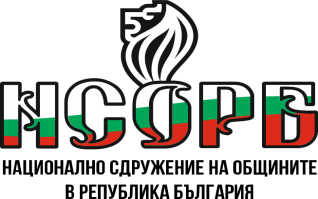 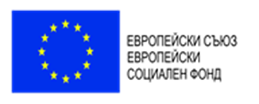 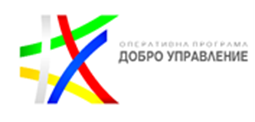 Този документ е създаден съгласно Административен договор №  BG05SFOP001-2.015-0001-C01, проект „Повишаване на знанията, уменията и квалификацията на общинските служители“ за предоставяне на безвъзмездна финансова помощ по Оперативна програма „Добро управление“, съфинансирана от Европейския съюз чрез Европейския социален фонд. 
www.eufunds.bg
Подтема 7.1. Общинска инфраструктура
Същност и обхват 
Определение:
Всички необходими съоръжения и средства, които обслужват непряко икономиката и живота.
Инфраструктура:
INFRA- изпълнява ролята на общо условие –създава трайна основа, върху която се развиват икономическите дейности и е важен елемент на територията на жизнената среда;
STRUKTURA- има свой строеж, състав и елементи със съответни съотношения, връзки и взаимодействие  между тях.
Подтема 7.1. Общинска инфраструктура (2)
Елементи на общинската инфраструктура
Улична мрежа;
Общински пътища;
Улично осветление;
Подземна инфраструктура-водопровод, канализация;
Сфетофарни и други сигнализиращи елементи;
 Хидротехнически системи и съоръжения – язовири, канали и др.;
Детски площадки за игра, разположени на открито и на закрито, общинска собственост и/или за обществено ползване;
Сграден фонд.
Подтема 7.2. Местни наредби
Местна нормативна база :
НАРЕДБА за изграждане, поддържане и опазване на зелената система.
НАРЕДБА за организация на движението.
НАРЕДБА за изграждане на елементите на техническата инфраструктура и зелената система, и гаранциите при строителството им.
НАРЕДБА за управление на общинските пътища.
Подтема 7.3. Отговорности и правомощия на Кмета и Общинския съвет
Правомощия на Общинския съвет:

Разработване на политики.
Приемане на местни наредби - регулативни правомощия.
Участие в комисии.
Подтема 7.3.Отговорности и правомощия на Кмета и Общинския съвет (2)
Отговорности на Кмета и мерки за осигуряване на безопасна общинска инфраструктура
Осигуряването на безопасна инфраструктура изисква планиране и изпълнение на редица мерки по отношение на:
Пътната  инфраструктура-общинска пътна и улична мрежа;
Градската  среда;
Зелената система-паркове и зелени площи.
Подтема 7.3.Отговорности и правомощия на Кмета и Общинския съвет (3)
Градска среда - мерки
Изграждане на система за видео наблюдение в обектите общинска собственост и публичните територии;
Монтаж на указателни табели, хоризонтална и вертикална маркировка;
Изграждане на светофарни уредби и таймери към тях;
Указателни табели - входно-изходни артерии на населените места на селищата в Общината ;
Привеждане на съществуващите съоръжния, вкл.площавки за игра в състояние отговарящо на изискванията за безопасност.
Подтема 7.3.Отговорности и правомощия на Кмета и Общинския съвет (4)
Пътна инфраструктура
Анализ и оценка на състоянието на общинската пътна и улична мрежа;
Основен и текущ ремонт в зависимост от състоянието. В населените места с участие на кмета/кметския наместник на населеното място;
Зимно поддържане и безопасност.
Кметът на Общината:
Дава разрешение  за започване на възстановителни работи при внезапни повреди на подземни или надземни съоръжения на техническата инфраструктура, намиращи се в обхвата на път, улица, тротоар или в обслужващите зони на населеното място.
Подтема 7.3. Отговорности и правомощия на Кмета и Общинския съвет (5)
Кметът на общината може да въвежда временни забрани за обществено ползване на общинска инфраструктура или част от нея при :
извършване на ремонтни работи;
природни бедствия и аварии;
възникване на опасност за сигурността на движението и при провеждане на масови спортни мероприятия.
Подтема 7.4. Контролни дейности
Контролните дейности по осигуряване безопасността на общинската инфраструктура могат да се групират както следва:
Превантивни;
Текущи;
По сигнал, жалба;
От средствата за масова информация.
Подтема 7.4. Контролни дейности (2)
Права при осъществяване на контролна дейност:
да правят предписания при констатирани нарушения;
 да привличат експерти в съответната област, когато проверката е особено сложна и изисква специални знания;
да съставят актове за установяване на административни нарушения.
Контролните  органи изготвят доклади за констатациите при извършване на текущ контрол - анализ на риска, правят предложения за мерки във връзка с подобряване на състоянието на общинската инфраструктура и безопасността при ползването й
Подтема 7.4. Контролни дейности (3)
Проблеми и рискове
Лошо състояние на инфраструктурата – липса на финансов ресурс;
Нерегламентирано и рисково ползване на общинската инфраструктура:
включване  на физически и/или юридически лица към ел.преносна мрежа, ул. осветление без разрешение-риск, относно сигурността на табла, ел. мрежа;
паркиране върху тротоари, зелени площи;
разрушаване на общинската инфраструктура при ремонти от експлоатационните дружества и др.
Подтема 7.4. Контролни дейности (4)
Организация на контрола
Отдели и/или сектори към  Инспекторатите в  големите и средни общини;
Отделни инспектори –чрез длъжностни характеристики в средни и малки общини с Инспекторите / напр. Община Сандански, Община Божурище/;
Служители/звена от Общинска администрация;
Контрол на договори за изграждане, основен и текущ ремонт от конкретни длъжностни лица.
Контрол на договори за зимно поддържане и почистване.
Подтема 7.4. Контролни дейности
Превантивни мерки:
при изграждане на нова инфраструктура на етап:
ПУП
изработване на технически проект;
изпълнение на СМР .
текущо поддържане на изградената инфраструктура
Благодаря за вниманието !